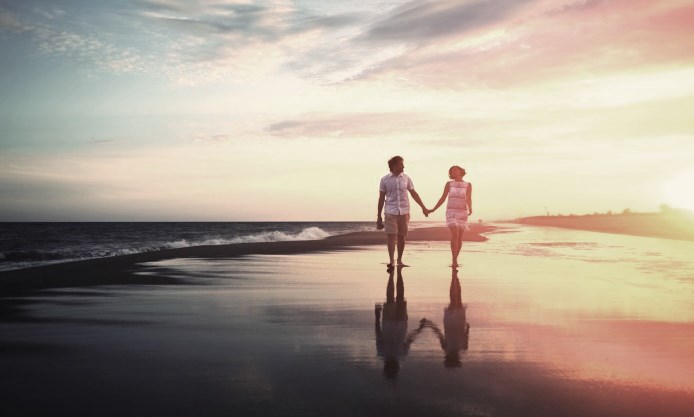 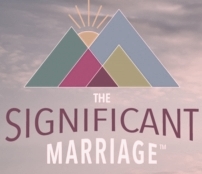 mit Dave & Mary Gothi
www.TheSignificantMarriage.com
Sept. 22.-24., 2016


Do.  22.9, 18:00 - 21:30
Fr.  23.9, 17:00 - 21:00
Sa.  24.9, 9:00 - 19:00

Ort: CIG, Leebgasse 34, 1100 Wien
Das Seminar findet in Englisch und Deutsch statt

Anmeldung & Info - Beata Laplume: laplumebt@gmail.com
Die Kosten für ein Ehepaar inkludieren das Seminarmaterial & Snacks

Frühanmeldung: 14.2.-13.3. 149,-      
Anmeldung: 13.3.-29.5. 169,-  
Spätanmeldung:  29.5.-28.8. 189,-
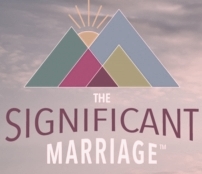 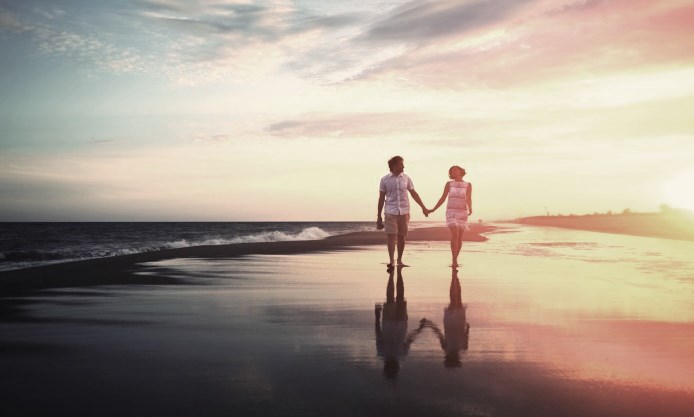 with Dave & Mary Gothi
www.TheSignificantMarriage.com
Sept. 22.-24., 2016

Thursday, 22.9. 18:00 - 21:30
Friday, 23.9. 17:00 - 21:00
Saturday, 24.9. 9:00 - 19:00

Location: CIG, Leebgasse 34, 1100 Wien
Seminar will be held in English & German

Registration & Info - Beata Laplume: laplumebt@gmail.com
Cost per couple includes the seminar materials & snacks

Early Bird: 14.2.-13.3. 149,-      
Regular fee: 13.3.-29.5. 169,-  
Late fee: 29.5.-28.8. 189,-